Staying Connected with  
Counselor Hodges


   March 30, 2020
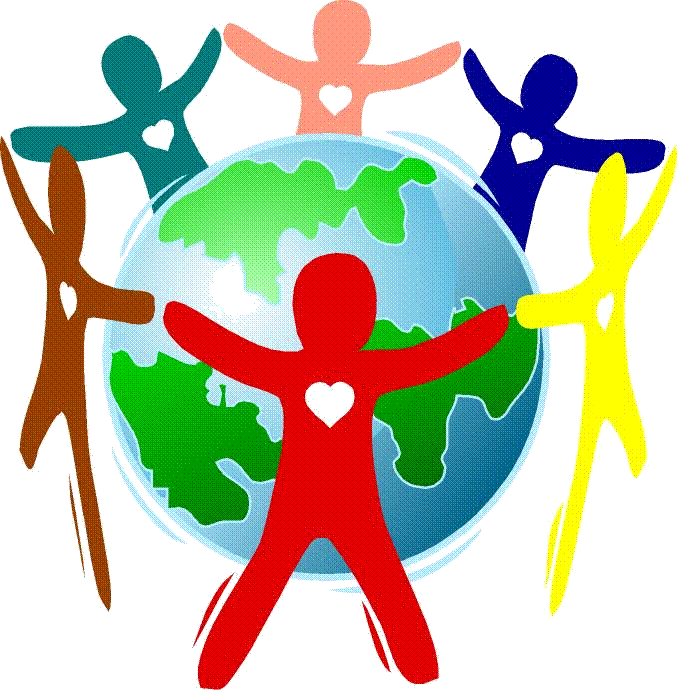 Brewster Elem. 3/30/2020
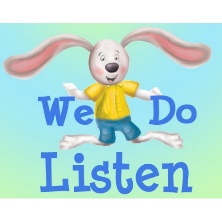 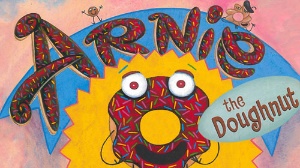 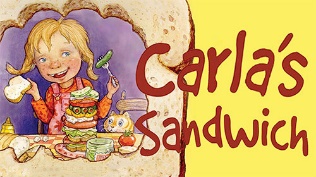 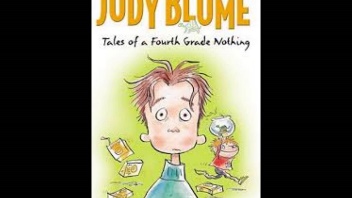 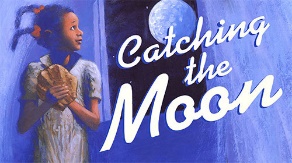 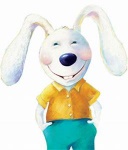 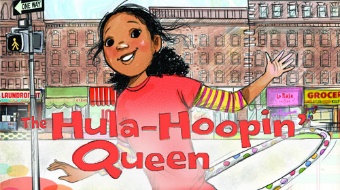 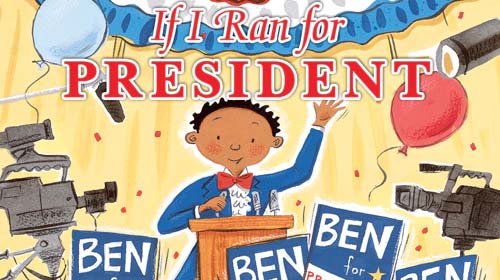 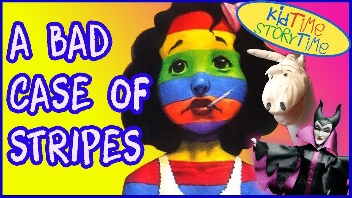 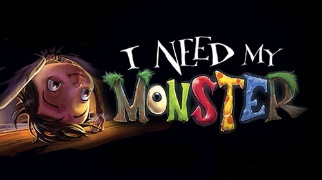 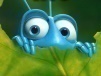 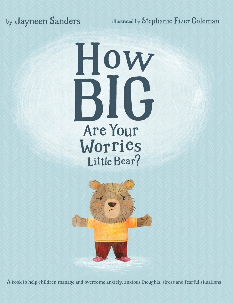 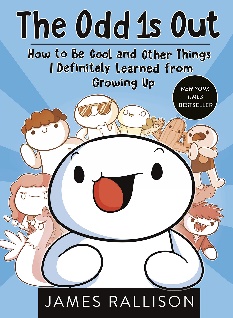 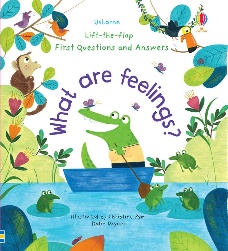 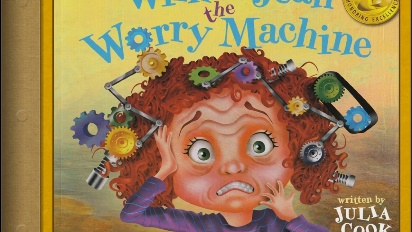 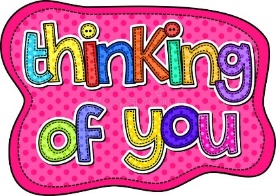